Welcome to my Class
Teacher’s Identity
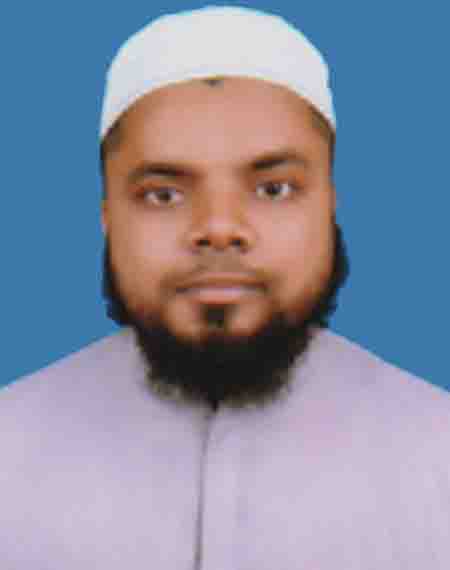 Md. Hasnain
Ibtedaie Head teacher
Dakhin Koralmara Hossainia Swatantra Ibtedaie Madrasa.
Tazumuddin, Bhola
.
Lesson introduction

Class– Five
Subject-English
Unit– 19
Lesson: 1 (The LiberationWar Museum)
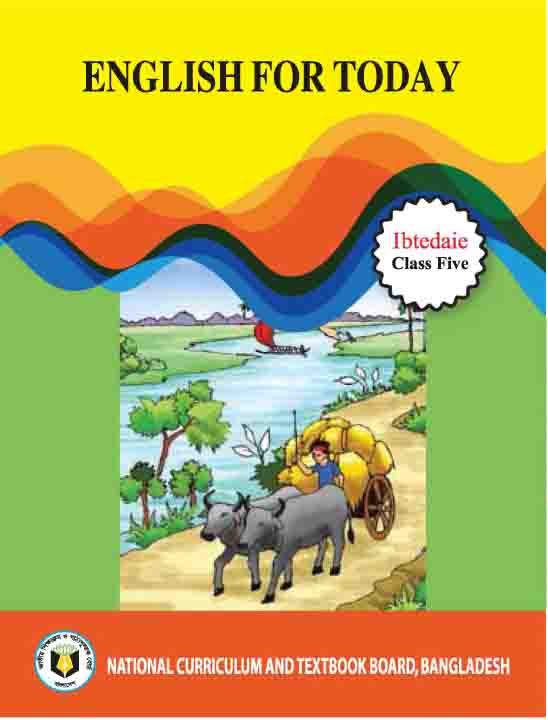 Let’s see a video
What are about the pictures?
Look at the pictures and think.
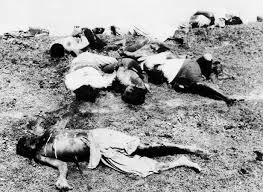 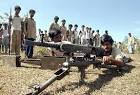 The pictures are about our 
Liberation War in 1971.
Today’s lesson is -
A visit to the Liberation War
Museum ( On 14 December----
------exhibits of the museum ).
Learning outcomes--
Listening:
3.4.1: understand statements made by
          the teacher and students.
4.2.1: understand and enjoy simple stories.
Speaking:
1.1.1: say words ,phrase and sentences 
         with proper sounds and stress.
6.2.1: talk about people, objects, events etc.
Reading:
1.5.1:Read words ,phrases and sentences in the text with 
         proper pronunciation stress and intonation.
1.7.1: read paragraphs, dialogues ,stories ,
          letters  and other texts.
What does Liberation War  mean?
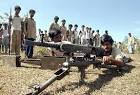 Liberation War  means struggle 
for freedom. Liberation War also 
means when we fought for our 
freedom  in 1971 with west  
Pakistan.
Liberation War Museum is
called in Bangla ‘মুক্তিযুদ্ধ জাদুঘর’.
Can you tell what the Liberation War
Museum is called in Bangla?
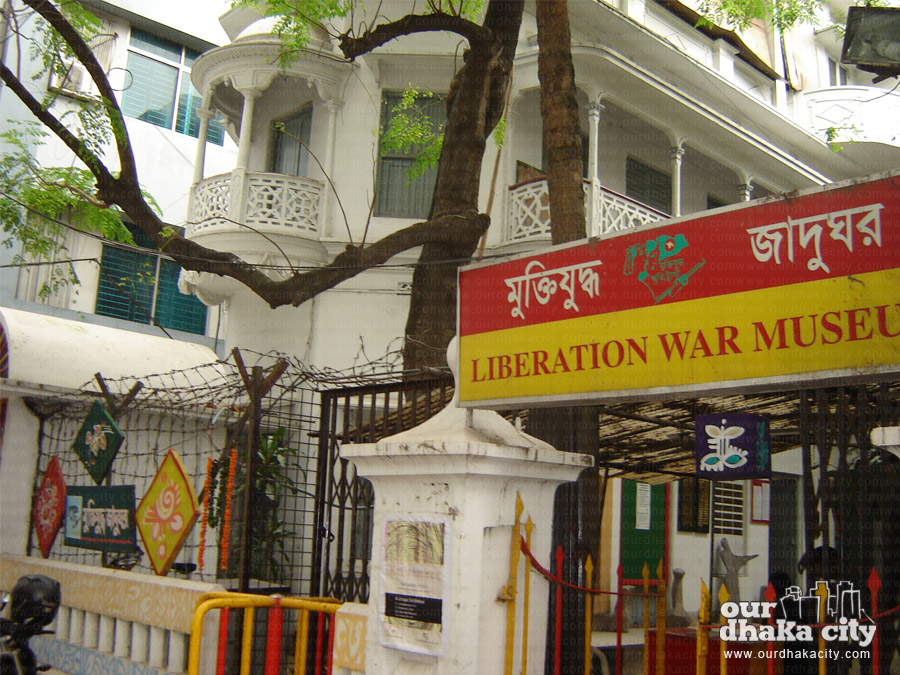 What is Magazine? 
 Do you know it?
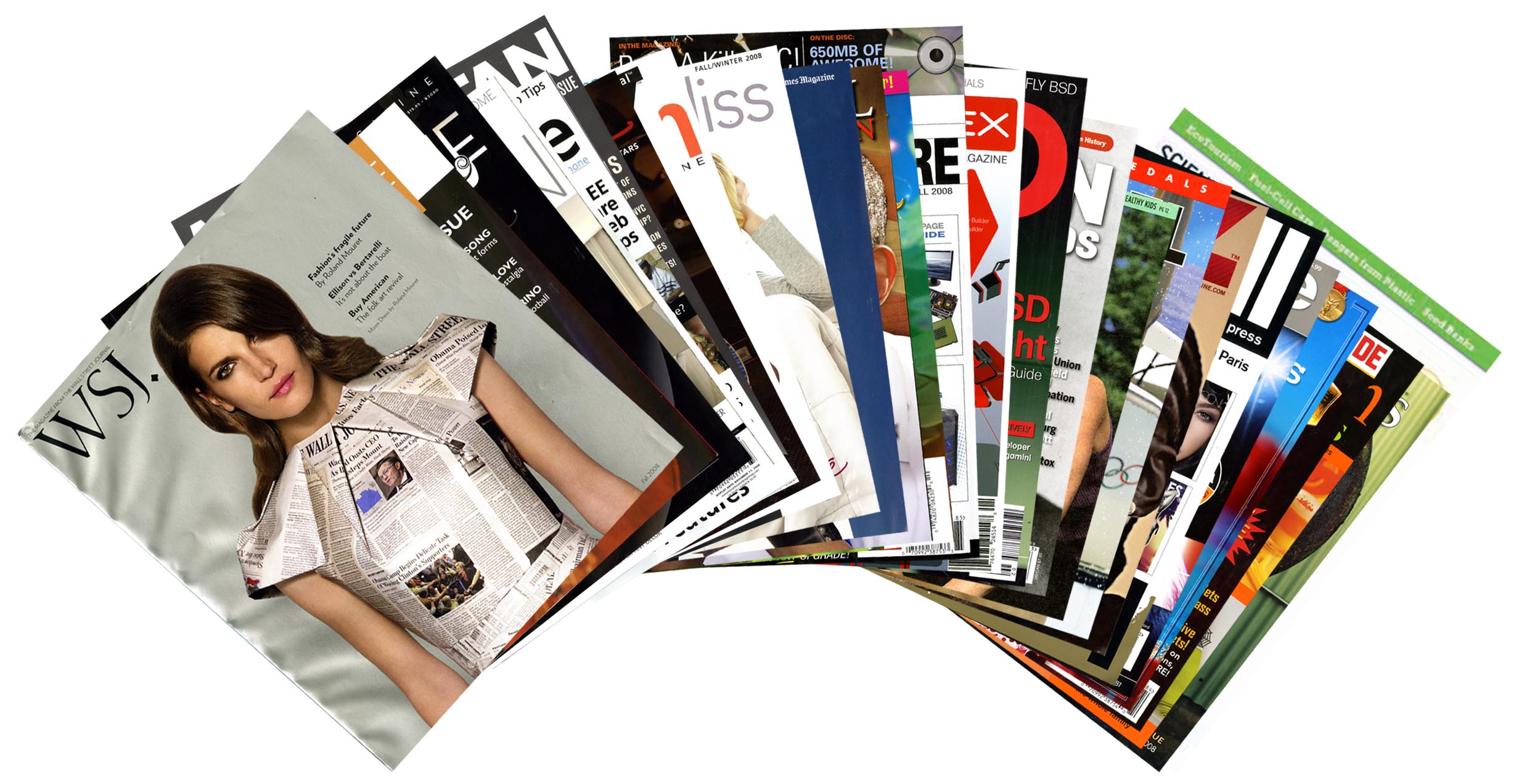 A large thin book with a paper cover 
that we can buy every week or month 
containing , article, photographs etc
often on a particular topic is called a
‘Magazine’.
These are the Magazines.
Say,what kind of magazine from
todays lesson is taken.
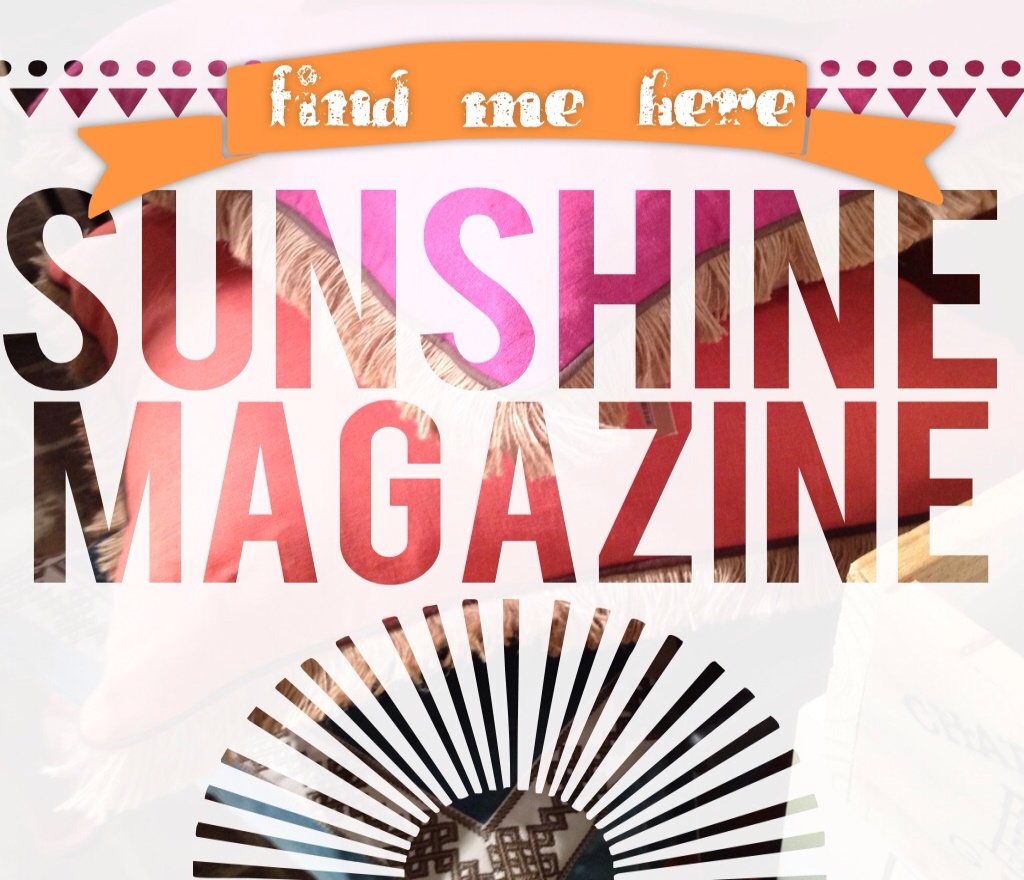 Todays lesson is taken from a
School Magazine which is called
‘Sunshine Magazine’.
Why are the students waiting in front of the gate?
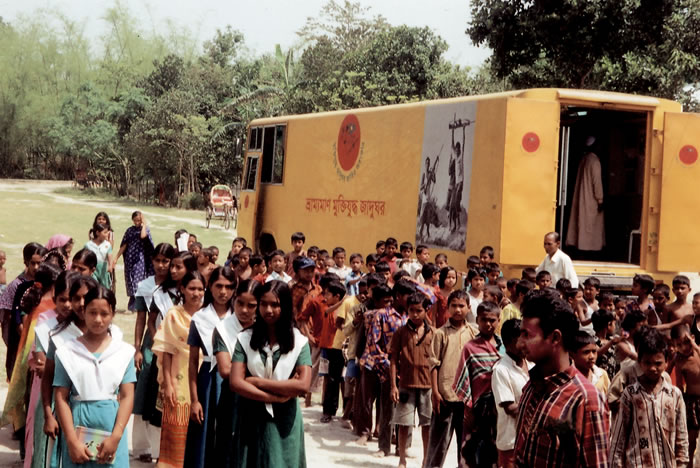 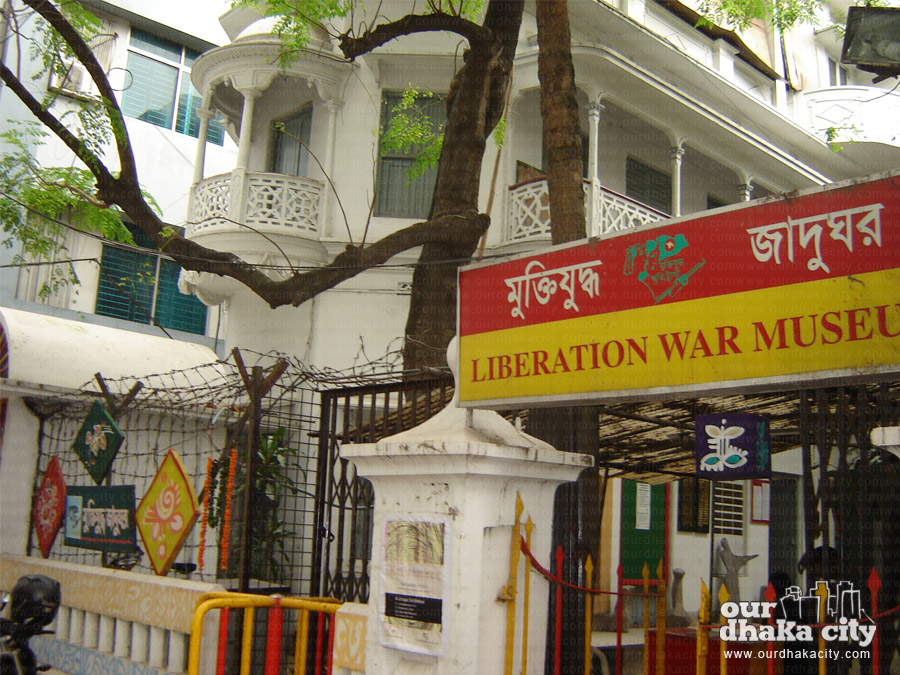 The students are waiting in front of the 
gate for entering into Museum and guide.
Look at the pictures and think everybody.
What about the pictures are?
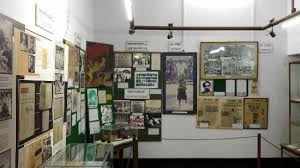 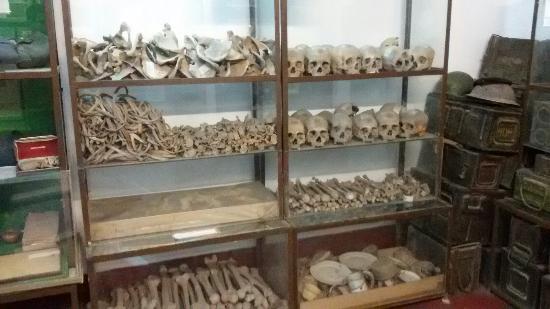 The pictures are about Liberation War.
What are the students  and people doing ?
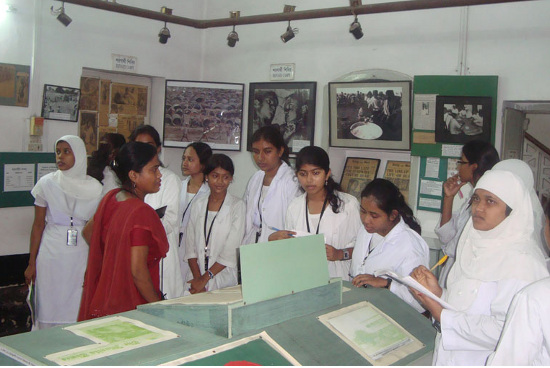 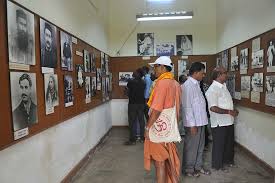 The students  and people are visiting 
the different galleries of ‘Liberation 
War Museum.’
We visit Liberation War Museum to know 
about  ‘Liberation War’s’ history.
Look at the pictures and say , 
why do we visit Liberation War Museum?
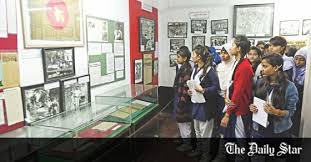 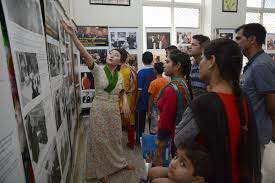 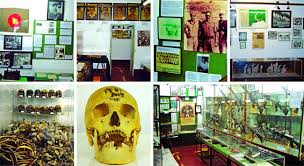 Dear students see some new words
and write these on your  khata .
সাময়িকী
     জাদুঘর
     মুক্তি        
     ভ্রমণ
     বিশ্ব
     বিভিন্ন
     গ্যালারি 
     প্রদর্শন করা
Magazine 
Museum  
Liberation
Trip             
Global       
Different  
Gallery      
Exhibit
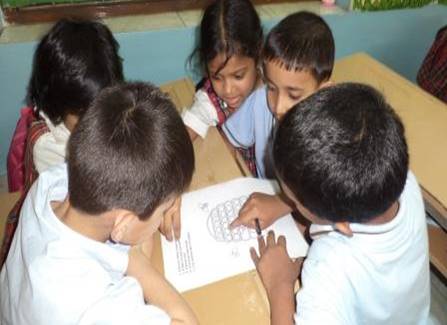 What are you looking at the pictures?
Discuss about these in groups.
The pictures about Liberation War.
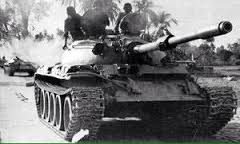 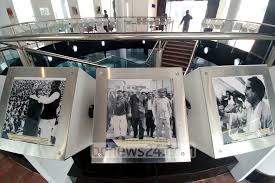 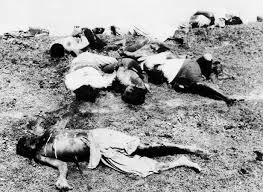 What can you see at the pictures?
Discuss about these in pairs.
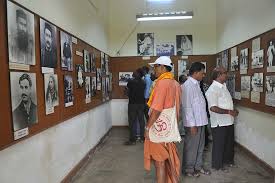 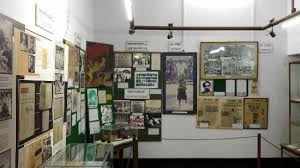 There are some photographs of Liberation
War which are exhibited in different galleries.
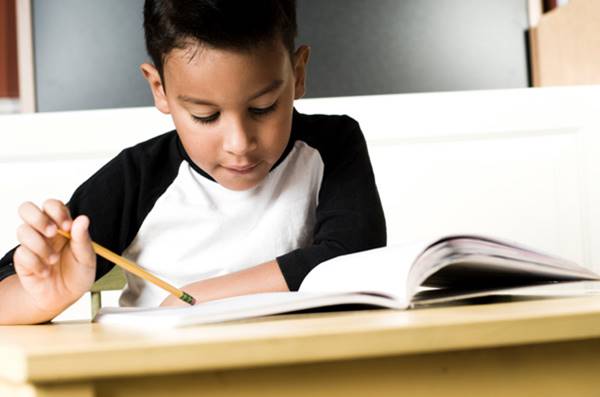 Think about the picture indivisually.
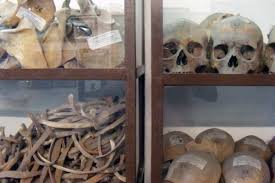 These are the pictures of human body’s bones
Evalution
Every students come in front of
the class by turns read the text.
What do you understand about
Liberation War Museum.
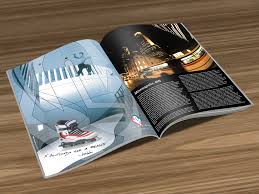 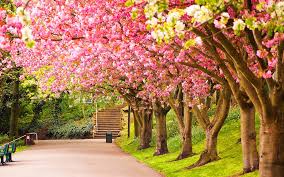 THANKS TO ALL MY STUDENTS
Thank you